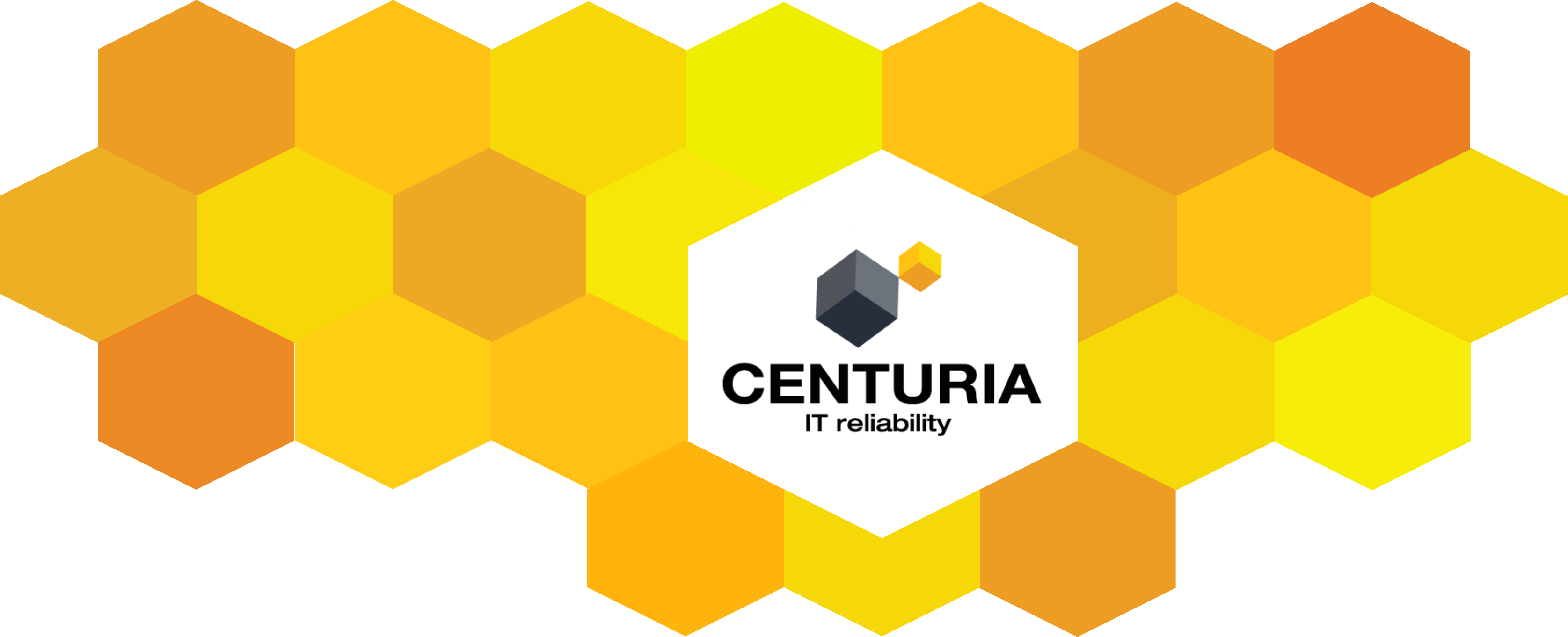 OPTIMIZING PERFORMANCE OF MAGENTO
Meet Magento Greece, October 11th & 12th, 2017
[Speaker Notes: Chciałbym dzisiaj przekazać wam informacje, które mogą mieć kluczowe znaczenie dla waszego biznesu, najpierw jednak chciałbym zadać wam jedno pytanie…]
About Me
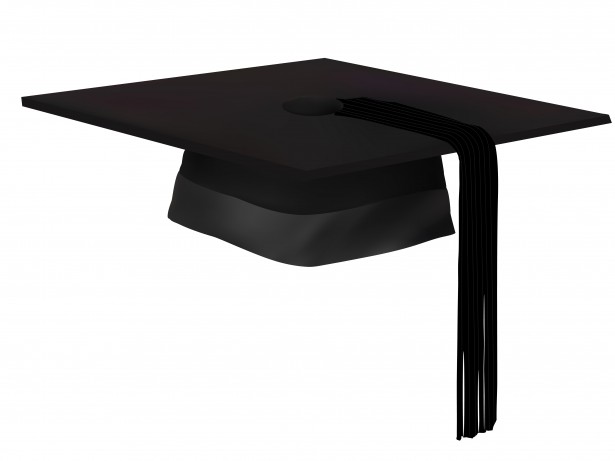 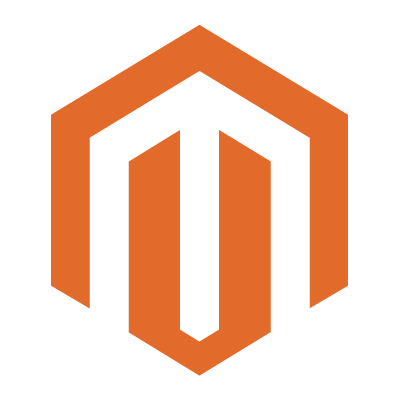 Maciej Kalkowski, PhD

CEO at Centuria
Infrastructure enthusiast

Adjunct professor at Adam Mickiewicz University
Organizer of prowoc.com


Centuria sp. z o.o. 
Managed Service Provider for Magento related projects.
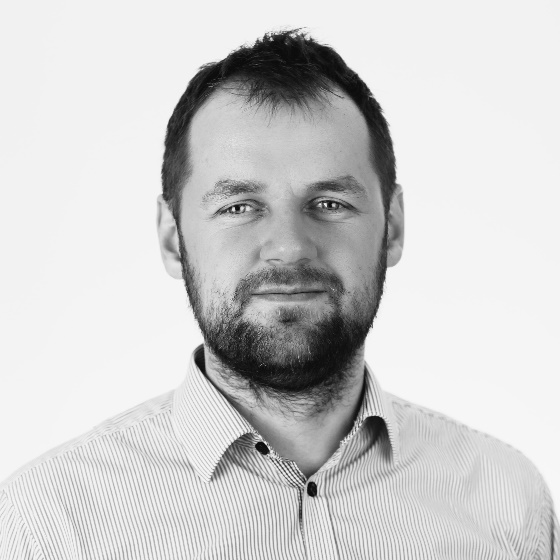 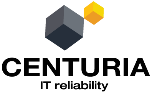 [Speaker Notes: Jakie konsekwencje niosłaby za sobą sytuacja, w której utracilibyście wszystkie swoje dane? [pauza]]
DIGITAL COMMERCE ALLIANCE
DCA in numbers:

Companies: 4
Overall # of employees: 110
Overall Number of Magento developers: 52
Project country range (#): 17 countries
Case studies in B2B: 13
Case studies in B2C: 43
Website: dcaglobal.co
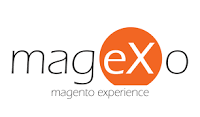 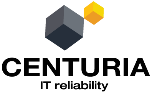 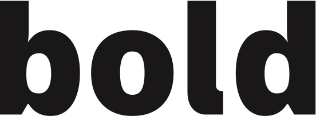 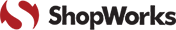 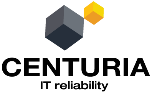 [Speaker Notes: Jakie konsekwencje niosłaby za sobą sytuacja, w której utracilibyście wszystkie swoje dane? [pauza]]
FOR THE START
This presentation has two parts:
General – knowledge about optimisation approach. 
Technical – deployment and infrastructure tricks and limitation workarounds.
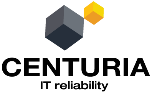 [Speaker Notes: Jakie konsekwencje niosłaby za sobą sytuacja, w której utracilibyście wszystkie swoje dane? [pauza]]
About Centuria
Founded in 2006 (11y ago)

Formerly focused and worked on: 
Datacenter
ISP 
Managed service provider (servers)

Since January 1st, 2017 we’re searching and launching only 
e-commerce projects based on Magento framework.
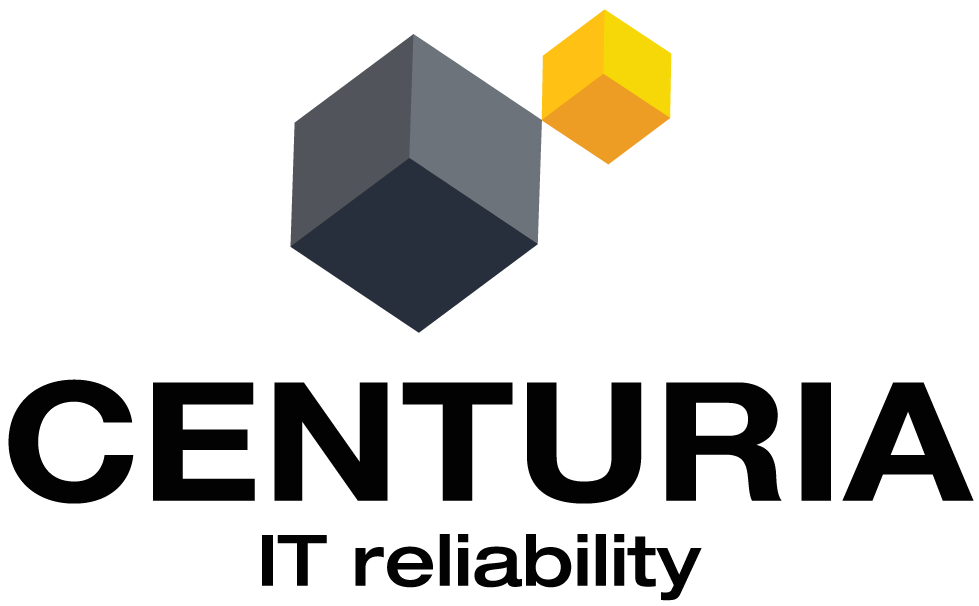 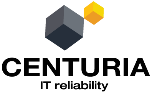 [Speaker Notes: Jakie konsekwencje niosłaby za sobą sytuacja, w której utracilibyście wszystkie swoje dane? [pauza]]
FOR THE START
We want to discuss Magento performance.
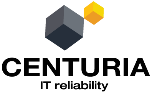 [Speaker Notes: Jakie konsekwencje niosłaby za sobą sytuacja, w której utracilibyście wszystkie swoje dane? [pauza]]
FOR THE START
But first…
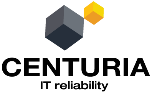 [Speaker Notes: Jakie konsekwencje niosłaby za sobą sytuacja, w której utracilibyście wszystkie swoje dane? [pauza]]
FOR THE START
Magento SOAP
Our Magento Infrastructure Auditing Approach
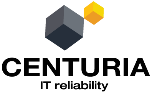 [Speaker Notes: Jakie konsekwencje niosłaby za sobą sytuacja, w której utracilibyście wszystkie swoje dane? [pauza]]
4 tracks
S
O
Security
Operational excellence
Availability
Performance
Organizational standards and compliance
P
A
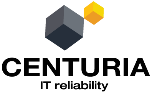 [Speaker Notes: Jakie konsekwencje niosłaby za sobą sytuacja, w której utracilibyście wszystkie swoje dane? [pauza]]
4 TRACKS
Security
Operational excellence
Availability
Performance
Organizational standards and compliance
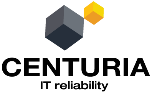 [Speaker Notes: Jakie konsekwencje niosłaby za sobą sytuacja, w której utracilibyście wszystkie swoje dane? [pauza]]
FOR THE START
Why are we optimizing?
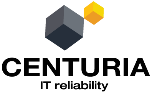 [Speaker Notes: Jakie konsekwencje niosłaby za sobą sytuacja, w której utracilibyście wszystkie swoje dane? [pauza]]
THE THEORY OF CONSTRAINTS
„A chain is no stronger than its weakest link.”

Elijahu M. Goldbratt, „The Goal”
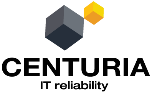 [Speaker Notes: Jakie konsekwencje niosłaby za sobą sytuacja, w której utracilibyście wszystkie swoje dane? [pauza]]
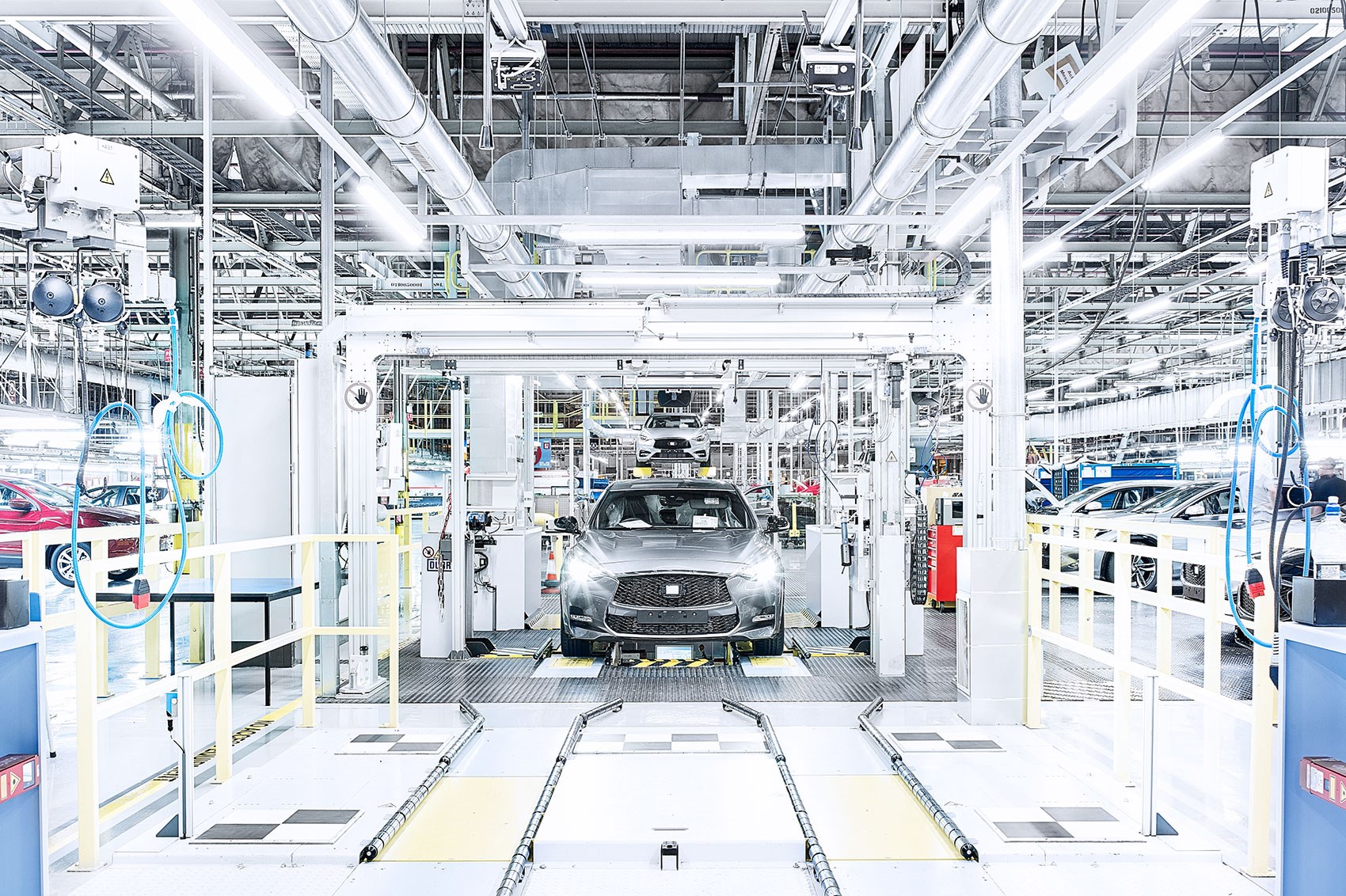 THE THEORY OF CONSTRAINTS
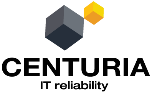 [Speaker Notes: Jakie konsekwencje niosłaby za sobą sytuacja, w której utracilibyście wszystkie swoje dane? [pauza]]
THE THEORY OF CONSTRAINTS
Identify constraint(s).
Exploit the system's constraint(s).
Subordinate everything else to the above decisions.
Elevate the system's constraint(s).
If you succeeded go back to 1.

Assumptions: goal is set and measurements are defined
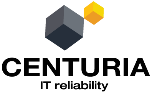 [Speaker Notes: Jakie konsekwencje niosłaby za sobą sytuacja, w której utracilibyście wszystkie swoje dane? [pauza]]
THE THEORY OF CONSTRAINTS
„It’s not personal, it’s business.”

The Godfather
…but ToC is personal too.
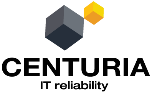 [Speaker Notes: Jakie konsekwencje niosłaby za sobą sytuacja, w której utracilibyście wszystkie swoje dane? [pauza]]
FOR THE START
…back to development.
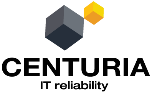 [Speaker Notes: Jakie konsekwencje niosłaby za sobą sytuacja, w której utracilibyście wszystkie swoje dane? [pauza]]
THE THEORY OF CONSTRAINTS
Identify constraint(s).
Exploit the system's constraint(s).
Subordinate everything else to the above decisions.
Elevate the system's constraint(s).
If you succeeded go back to 1.

Assumptions: goal is set and measurements are defined
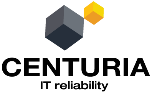 [Speaker Notes: Jakie konsekwencje niosłaby za sobą sytuacja, w której utracilibyście wszystkie swoje dane? [pauza]]
THE THEORY OF CONSTRAINTS
Identify constraint(s).
Exploit the system's constraint(s).
Subordinate everything else to the above decisions.
Elevate the system's constraint(s).
If you succeeded go back to 1.

Assumptions: goal is set and measurements are defined
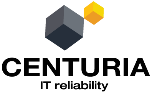 [Speaker Notes: Jakie konsekwencje niosłaby za sobą sytuacja, w której utracilibyście wszystkie swoje dane? [pauza]]
THE THEORY OF CONSTRAINTS
Identify constraint(s).
Exploit the system's constraint(s).
Subordinate everything else to the above decisions.
Elevate the system's constraint(s).
If you succeeded go back to 1.

Assumptions: goal is set and measurements are defined
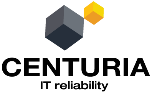 [Speaker Notes: Jakie konsekwencje niosłaby za sobą sytuacja, w której utracilibyście wszystkie swoje dane? [pauza]]
THE THEORY OF CONSTRAINTS
Identify constraint(s).
Exploit the system's constraint(s).
Subordinate everything else to the above decisions.
Elevate the system's constraint(s).
If you succeeded go back to 1.

Assumptions: goal is set and measurements are defined
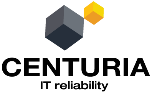 [Speaker Notes: Jakie konsekwencje niosłaby za sobą sytuacja, w której utracilibyście wszystkie swoje dane? [pauza]]
THE THEORY OF CONSTRAINTS
Identify constraint(s).
Exploit the system's constraint(s).
Subordinate everything else to the above decisions.
Elevate the system's constraint(s).
If you succeeded go back to 1.

Assumptions: goal is set and measurements are defined
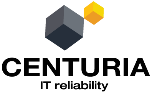 [Speaker Notes: Jakie konsekwencje niosłaby za sobą sytuacja, w której utracilibyście wszystkie swoje dane? [pauza]]
IDENTIFY CONSTRAINT
GTMetrix (www.gtmetrix.com)

New Relic (www.newrelic.com)

Monitor and check performance with Zabbix 

Track where’s the network latency.

Guess ;)
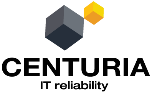 [Speaker Notes: Jakie konsekwencje niosłaby za sobą sytuacja, w której utracilibyście wszystkie swoje dane? [pauza]]
EXPLOIT THE SYSTEM'S CONSTRAINT(S).
Analyze the system
Locate the bottleneck
Expand the bottleneck

Broaden the bottleneck – horizontally or vertically
Remove unnecessary workload from the bottleneck
Quality check before the bottleneck
Special care after the bottleneck
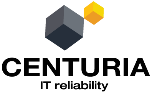 [Speaker Notes: Jakie konsekwencje niosłaby za sobą sytuacja, w której utracilibyście wszystkie swoje dane? [pauza]]
SCALE
No. 1 – scale horizontally. 

Just plug in more power units.
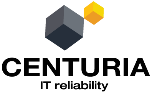 [Speaker Notes: Jakie konsekwencje niosłaby za sobą sytuacja, w której utracilibyście wszystkie swoje dane? [pauza]]
WHERE IS THE BOTTLENECK?
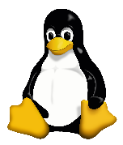 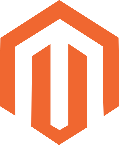 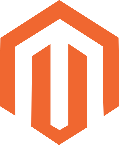 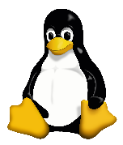 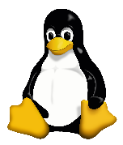 VM1
VM1
VM2
Scenario A
Scenario B
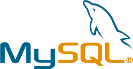 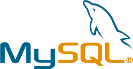 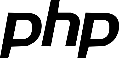 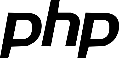 Read/Write
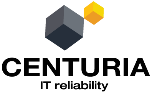 [Speaker Notes: Jakie konsekwencje niosłaby za sobą sytuacja, w której utracilibyście wszystkie swoje dane? [pauza]]
WHERE IS THE BOTTLENECK?
Scale horizontally
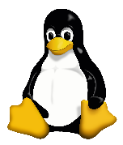 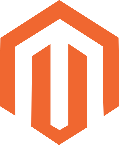 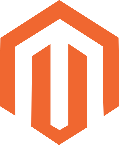 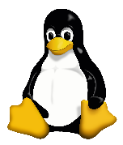 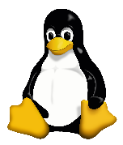 VM1
VM3
VM2
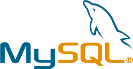 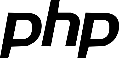 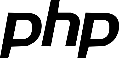 Read/Write
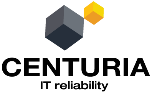 [Speaker Notes: Jakie konsekwencje niosłaby za sobą sytuacja, w której utracilibyście wszystkie swoje dane? [pauza]]
WHERE IS THE BOTTLENECK?
Scale horizontally
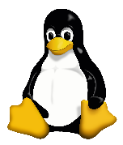 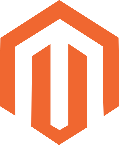 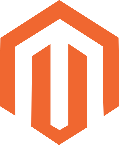 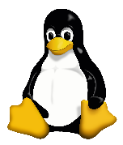 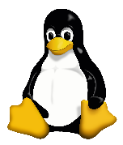 VM1
VM3
VM2
Redis (Sessions)
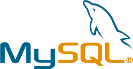 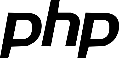 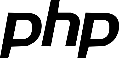 Read/Write
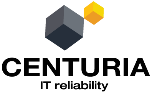 [Speaker Notes: Jakie konsekwencje niosłaby za sobą sytuacja, w której utracilibyście wszystkie swoje dane? [pauza]]
WHERE IS THE BOTTLENECK?
Scale horizontally
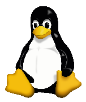 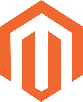 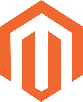 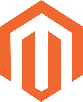 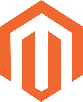 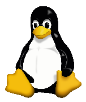 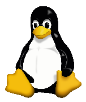 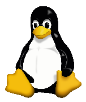 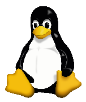 VM5
VM1
VM2
VM3
VM4
Redis (Sessions)
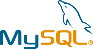 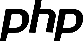 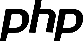 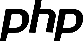 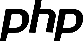 Read/Write
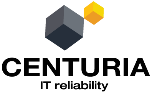 [Speaker Notes: Jakie konsekwencje niosłaby za sobą sytuacja, w której utracilibyście wszystkie swoje dane? [pauza]]
REMOVING WORKLOAD FROM DB
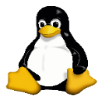 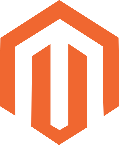 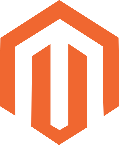 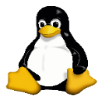 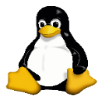 VM1
VM3
VM2
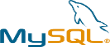 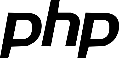 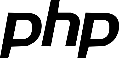 Redis (Sessions)
Read/Write
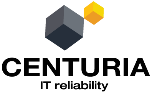 [Speaker Notes: Jakie konsekwencje niosłaby za sobą sytuacja, w której utracilibyście wszystkie swoje dane? [pauza]]
REPLICATING DB
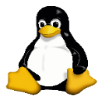 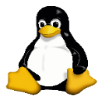 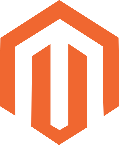 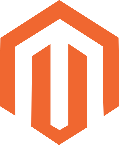 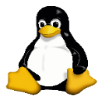 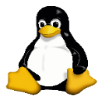 VM1
VM3
VM2
VM4
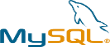 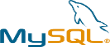 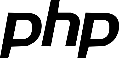 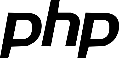 Redis (Sessions)
Read/Write
Read
Replication
Master
Slave
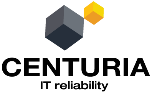 [Speaker Notes: Jakie konsekwencje niosłaby za sobą sytuacja, w której utracilibyście wszystkie swoje dane? [pauza]]
REPLICATING DB
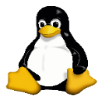 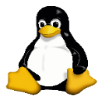 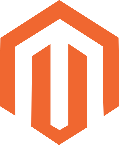 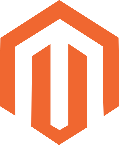 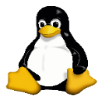 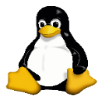 VM1
VM3
VM2
VM4
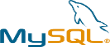 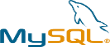 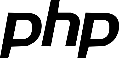 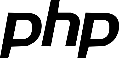 Redis (Sessions)
Read/Write
Read/Write
Master-Master?
Master
Master
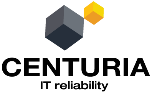 [Speaker Notes: Jakie konsekwencje niosłaby za sobą sytuacja, w której utracilibyście wszystkie swoje dane? [pauza]]
THE CAP THEOREM
Theorem 1 (E. Brewer, 1998)
It is impossible for a distributed data store to simultaneously provide more than two out of the following three guarantees:
Consistency
Availability
Partition tolerance
It’s called the CAP theorem.
Theorem 2 (D.J.Abadi, 2010)
In case of network partitioning in distributed system one has to choose between availability and consistency (CAP), but else even 
when the system is running normally 
in the absence of partitions, one has to choose between latency and consistency
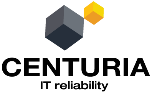 [Speaker Notes: Jakie konsekwencje niosłaby za sobą sytuacja, w której utracilibyście wszystkie swoje dane? [pauza]]
REPLICATING DB
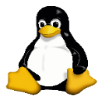 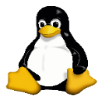 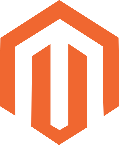 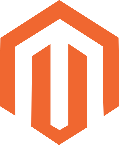 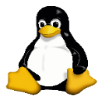 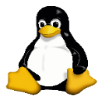 VM1
VM3
VM2
VM4
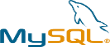 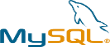 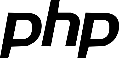 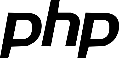 Redis (Sessions)
Read/Write
Read
Replication
Master
Slave
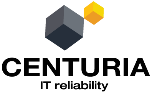 [Speaker Notes: Jakie konsekwencje niosłaby za sobą sytuacja, w której utracilibyście wszystkie swoje dane? [pauza]]
THE THEORY OF CONSTRAINTS
Remove unnecessary workload from the bottleneck.
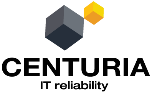 [Speaker Notes: Jakie konsekwencje niosłaby za sobą sytuacja, w której utracilibyście wszystkie swoje dane? [pauza]]
VERTICALLY
Cache!

FPC with Redis
Varnish
Admin panel on a separate machine
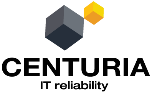 [Speaker Notes: Jakie konsekwencje niosłaby za sobą sytuacja, w której utracilibyście wszystkie swoje dane? [pauza]]
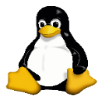 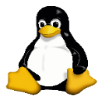 VM
FRONT1
VM
FRONT2
CACHE IN THE FRONT
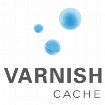 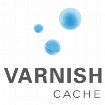 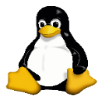 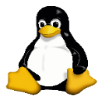 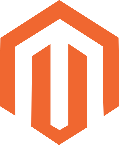 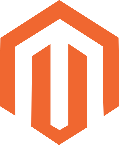 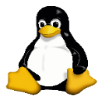 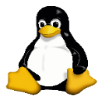 VM1
VM3
VM2
VM4
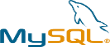 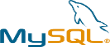 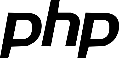 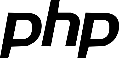 Redis (Sessions)
Read/Write
Read
Replication
Master
Slave
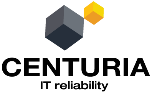 [Speaker Notes: Jakie konsekwencje niosłaby za sobą sytuacja, w której utracilibyście wszystkie swoje dane? [pauza]]
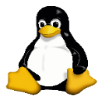 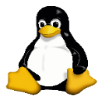 VM
FRONT1
VM
FRONT2
CACHING THE SQL
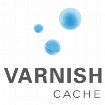 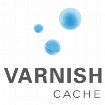 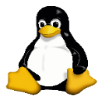 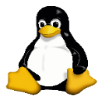 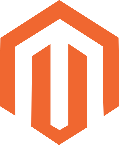 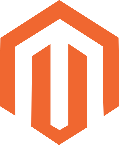 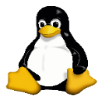 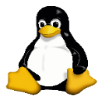 VM1
VM3
VM2
VM4
Redis 
(sessions+FPC)
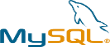 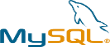 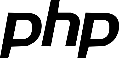 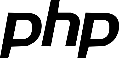 Read/Write
Read
Replication
Master
Slave
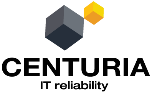 [Speaker Notes: Jakie konsekwencje niosłaby za sobą sytuacja, w której utracilibyście wszystkie swoje dane? [pauza]]
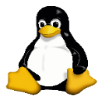 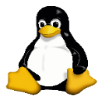 VM
FRONT1
VM
FRONT2
CACHING THE SQL
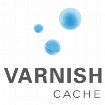 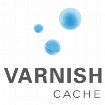 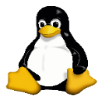 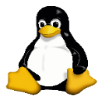 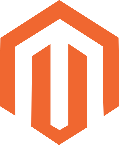 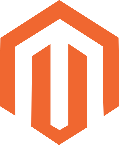 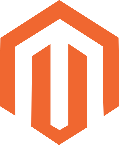 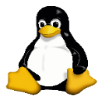 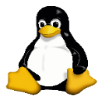 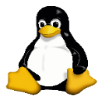 VM1
VM3
VM2
VM4
VM2
Admin panel
Redis 
(sessions+FPC)
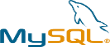 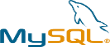 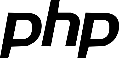 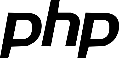 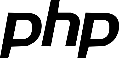 Read/Write
Read
Replication
Master
Slave
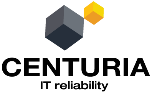 [Speaker Notes: Jakie konsekwencje niosłaby za sobą sytuacja, w której utracilibyście wszystkie swoje dane? [pauza]]
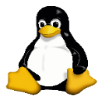 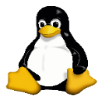 VM
FRONT1
VM
FRONT2
NON-RELATIONAL DATA PROCESSING
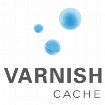 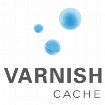 External tools:
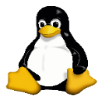 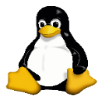 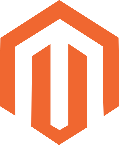 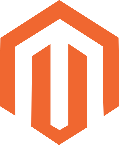 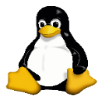 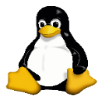 VM1
VM3
VM2
VM4
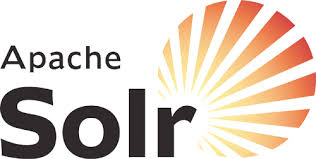 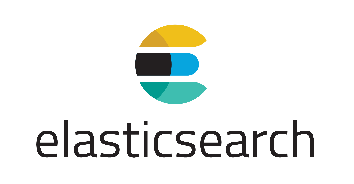 Redis 
(sessions+FPC)
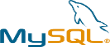 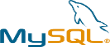 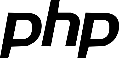 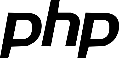 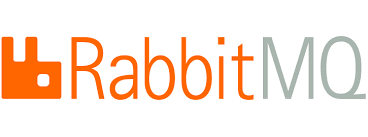 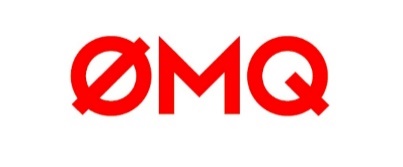 Read/Write
Read
Replication
Master
Slave
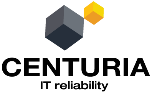 [Speaker Notes: Jakie konsekwencje niosłaby za sobą sytuacja, w której utracilibyście wszystkie swoje dane? [pauza]]
Let’s get back to Magento!
No. 2 – scale vertically.

Just make it faster!
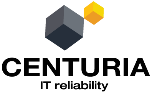 [Speaker Notes: Jakie konsekwencje niosłaby za sobą sytuacja, w której utracilibyście wszystkie swoje dane? [pauza]]
WHAT CAN WE MEASURE?
SYSTEM/VM PARAMETERS
CPU

Clock speed (GHz)
Cache
Number of cores
Virtualization suport
Standarized Computing Power
RAM

Speed
ECC REG
Capacity
STORAGE

Capacity
Redundancy
Cache
IOPS
BUS
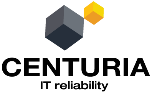 [Speaker Notes: Jakie konsekwencje niosłaby za sobą sytuacja, w której utracilibyście wszystkie swoje dane? [pauza]]
VERTICALLY
Hardware – CPU
Source: cpubenchmark.net
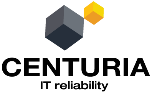 [Speaker Notes: Jakie konsekwencje niosłaby za sobą sytuacja, w której utracilibyście wszystkie swoje dane? [pauza]]
VERTICALLY
IOPS
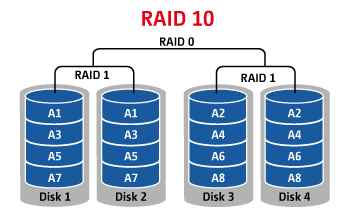 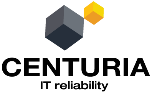 [Speaker Notes: Jakie konsekwencje niosłaby za sobą sytuacja, w której utracilibyście wszystkie swoje dane? [pauza]]
VERTICALLY
Hardware – IOPS
(http://www.thecloudcalculator.com/calculators/disk-raid-and-iops.html)
Source: Centuria Knowledge Base, HP DL380 Gen9 z P440ar + 2GB Cache (s50). Cache Ratio: 10% Read / 90% Write
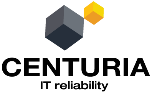 [Speaker Notes: Jakie konsekwencje niosłaby za sobą sytuacja, w której utracilibyście wszystkie swoje dane? [pauza]]
VERTICALLY
Software – PHP7+FPM
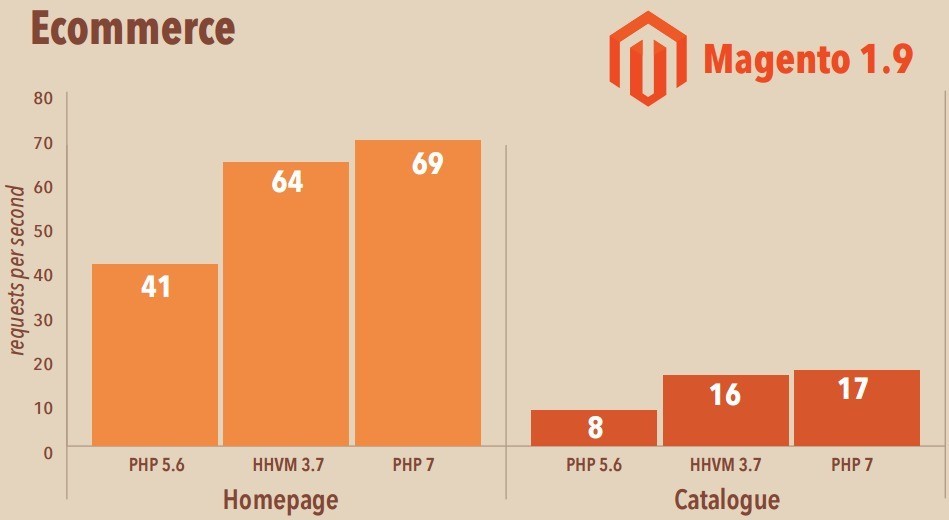 Source: thwebmaster.com
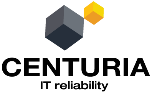 [Speaker Notes: Jakie konsekwencje niosłaby za sobą sytuacja, w której utracilibyście wszystkie swoje dane? [pauza]]
VERTICALLY
Software: 
NGINX is faster than Apache


(and faster with ulimit –a, worker_rlimit_nofile, worker_proces=auto)
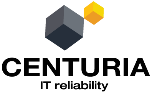 [Speaker Notes: Jakie konsekwencje niosłaby za sobą sytuacja, w której utracilibyście wszystkie swoje dane? [pauza]]
VERTICALLY
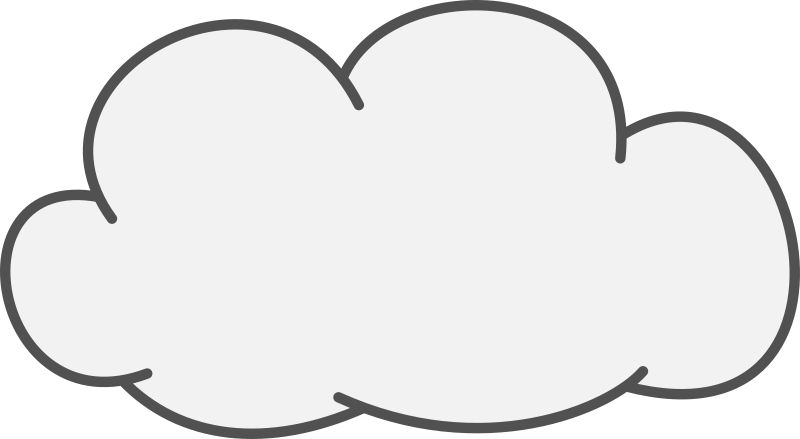 Static files in CDN?
Sure, but what for?


Where’s the biggest group of your clients?

VM with static content on 
nginx connected to the right ISPs will do the best.
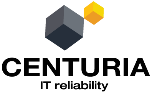 [Speaker Notes: Jakie konsekwencje niosłaby za sobą sytuacja, w której utracilibyście wszystkie swoje dane? [pauza]]
VERTICALLY
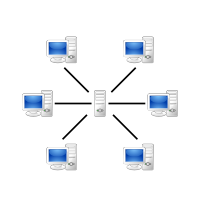 Be careful
network can limit you with:

Bandwidth
Latency
Number of open ports
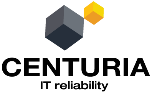 [Speaker Notes: Jakie konsekwencje niosłaby za sobą sytuacja, w której utracilibyście wszystkie swoje dane? [pauza]]
VERTICALLY
OS – Filesystem 
(noatime, noadirtime, barriers)
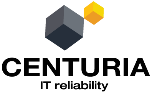 [Speaker Notes: Jakie konsekwencje niosłaby za sobą sytuacja, w której utracilibyście wszystkie swoje dane? [pauza]]
THANK YOU!
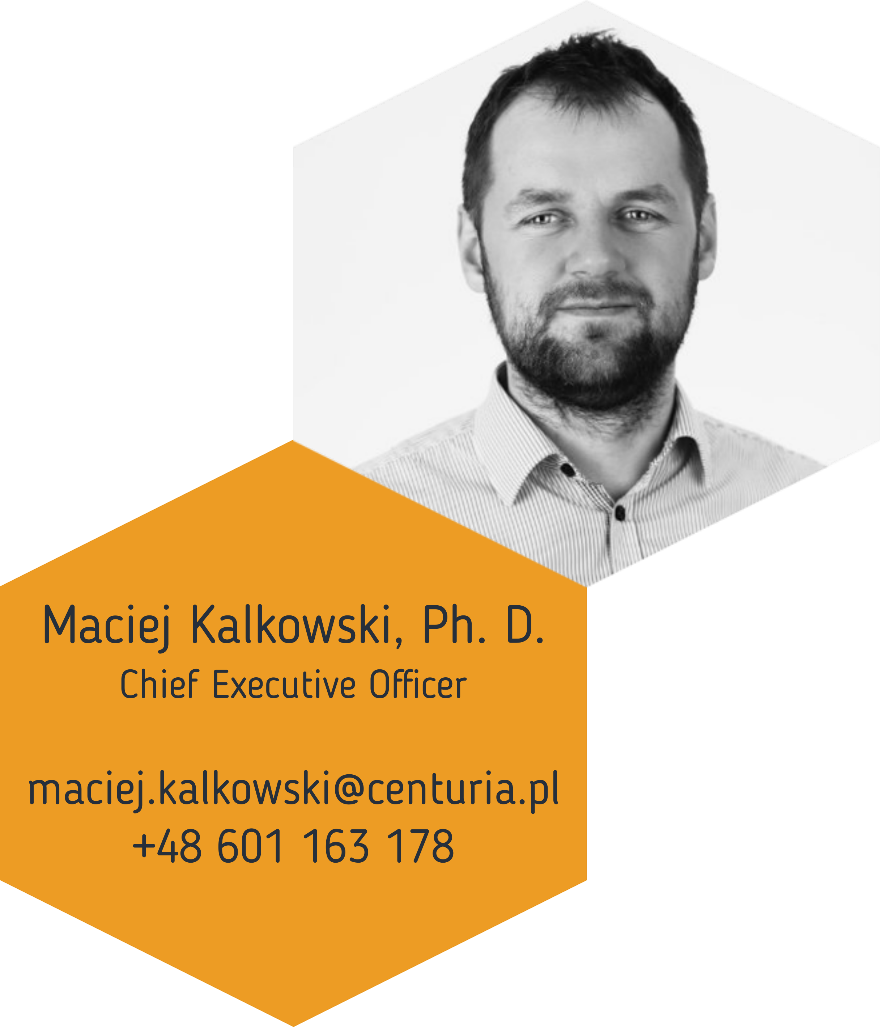 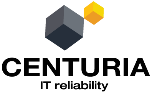 [Speaker Notes: Jakie konsekwencje niosłaby za sobą sytuacja, w której utracilibyście wszystkie swoje dane? [pauza]]
Looking for partners
We (DCA) are looking for agency partners.


We’re also looking for companies who want to launch cross-border.
Q4 2017
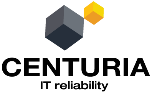 [Speaker Notes: Jakie konsekwencje niosłaby za sobą sytuacja, w której utracilibyście wszystkie swoje dane? [pauza]]